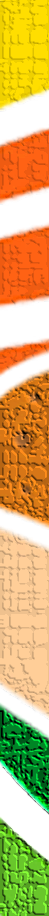 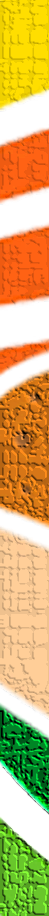 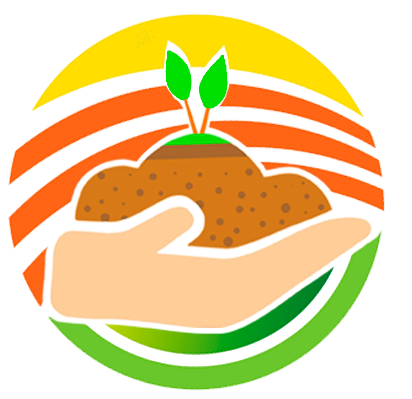 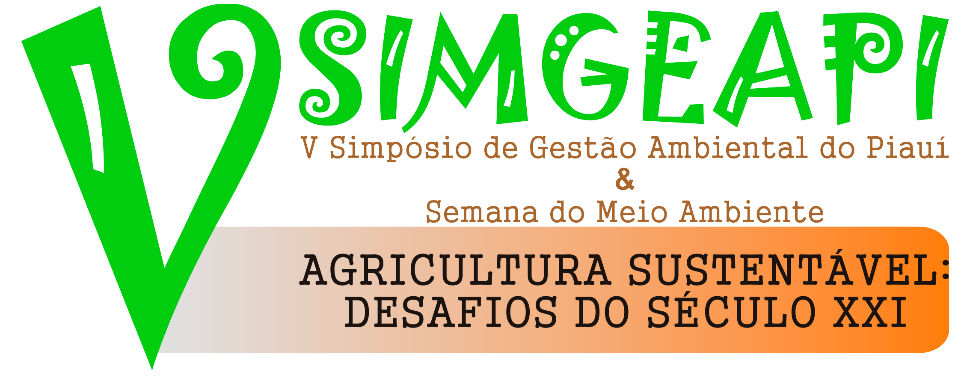 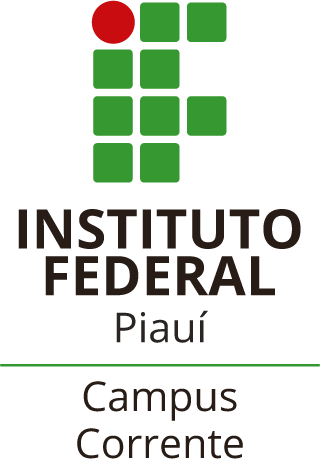 TÍTULO DO TRABALHO
Autor: XXXXXXXXXXXXXX

Corrente - PI
2018
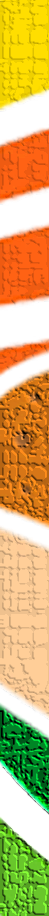 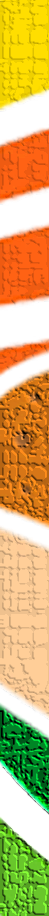 INTRODUÇÃO
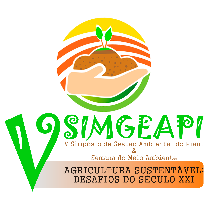 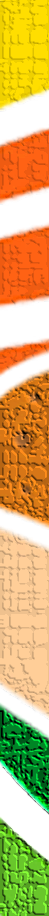 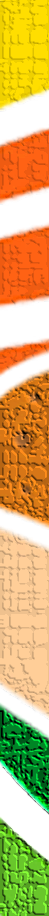 OBJETIVO GERAL
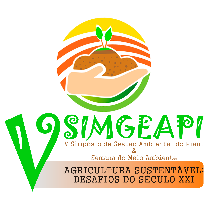 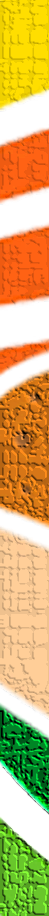 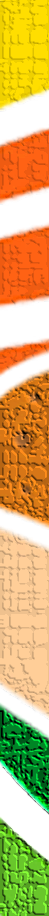 MATERIAL E MÉTODOS
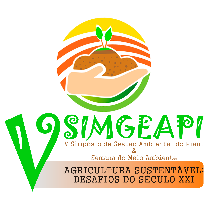 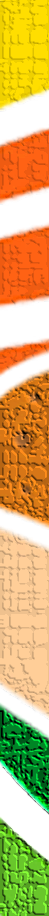 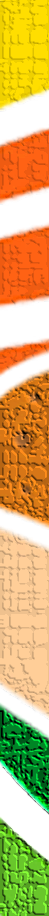 RESULTADOS E DISCUSSÃO
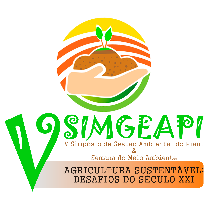 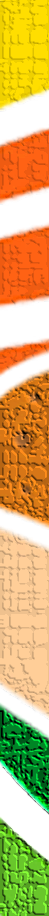 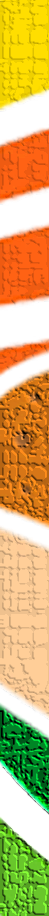 CONCLUSÃO
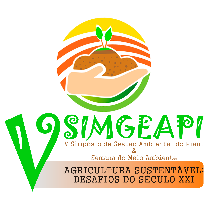 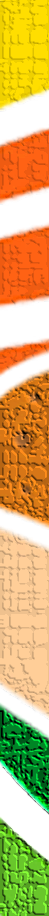 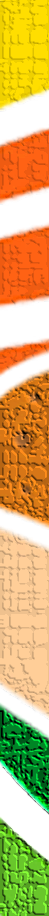 REFERÊNCIAS
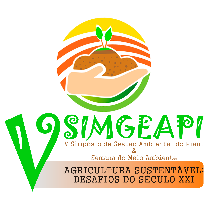